Плюсы и минусы  ФГИС «Моя Школа» по мнению учителей, родителей и учеников МБОУ «Мигнинская СШ»
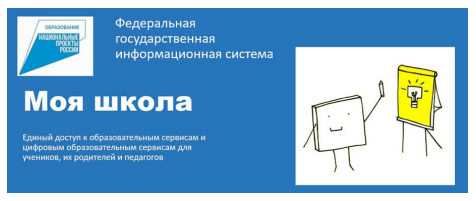 Афанасьева Ирина Николаевна – учитель математики МБОУ «Мигнинская СШ»
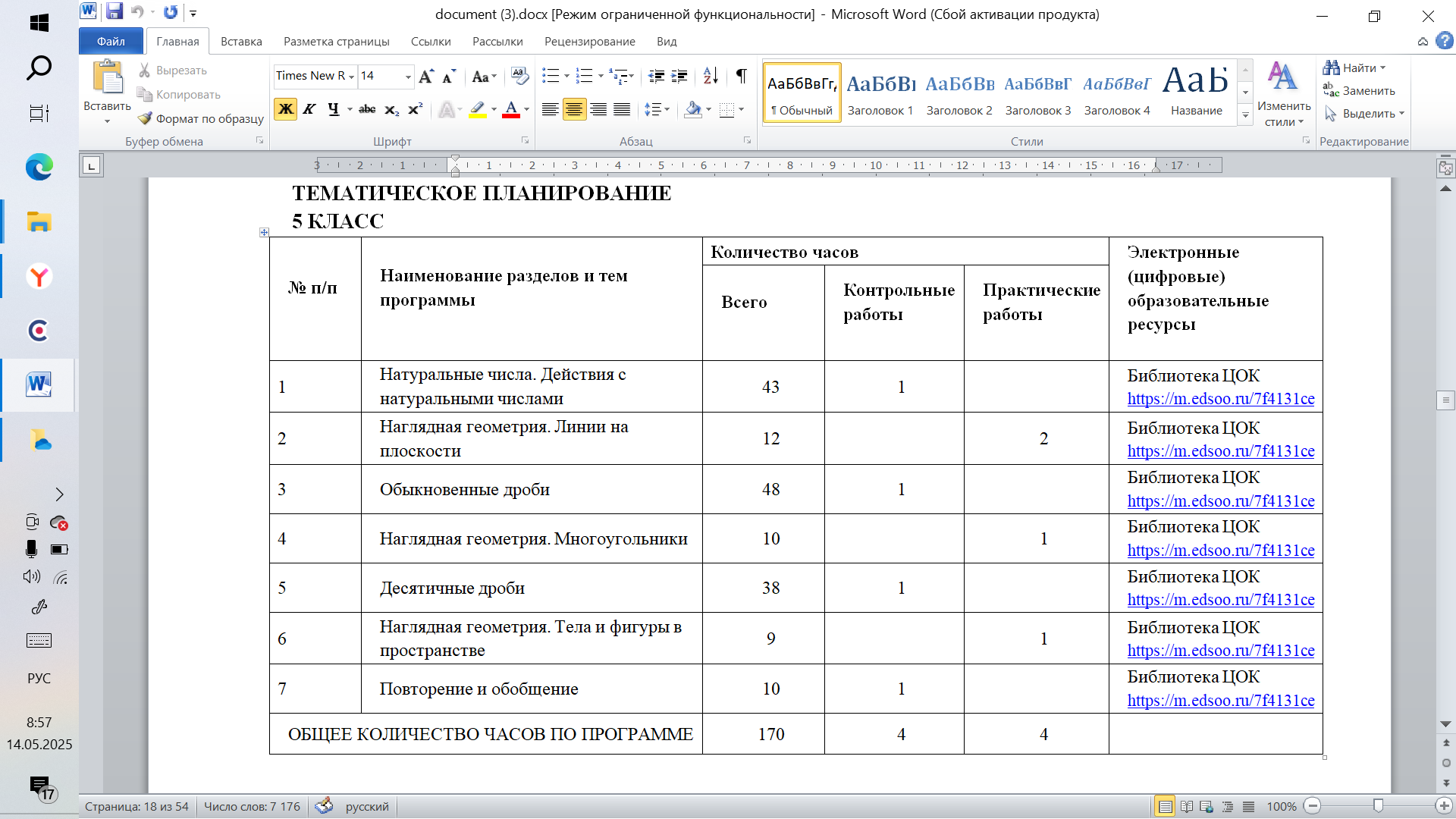 Единая система образовательных ресурсов
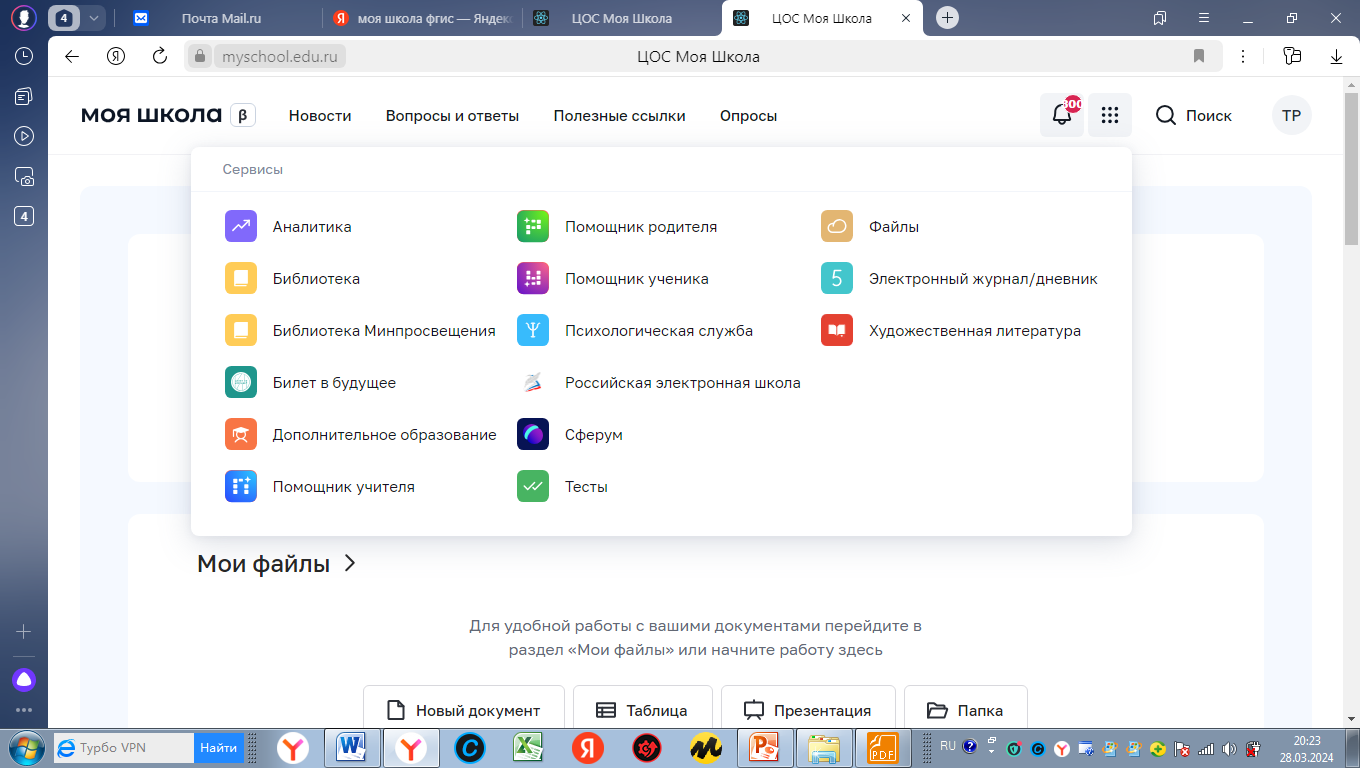 Раздел «Мои файлы»
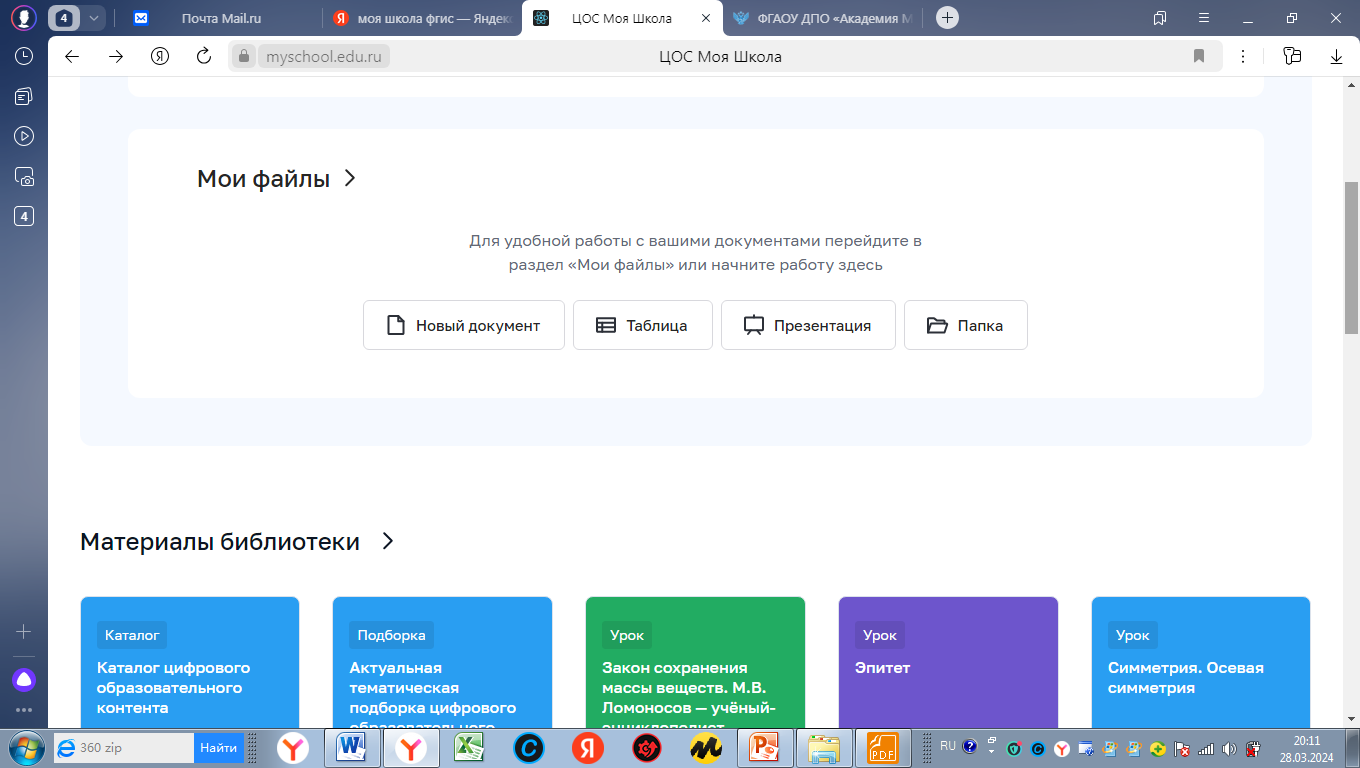 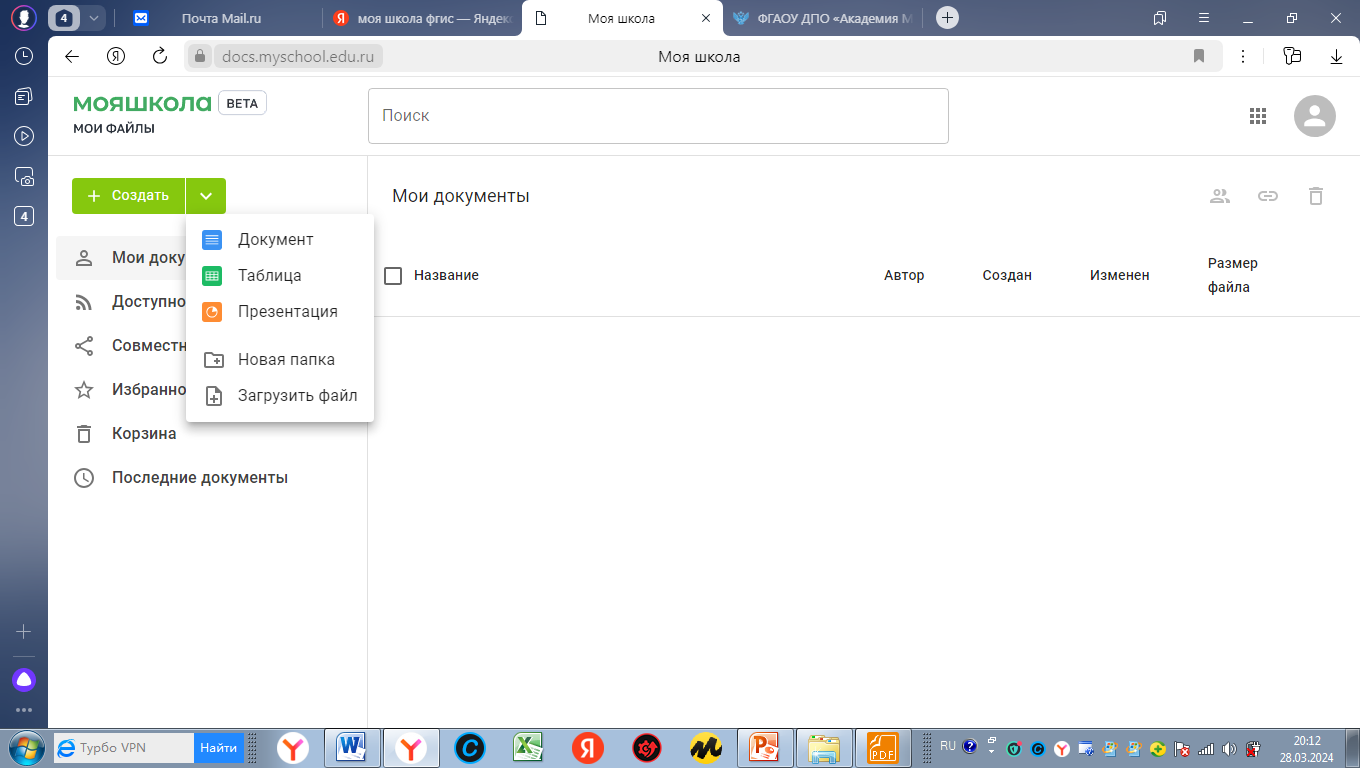 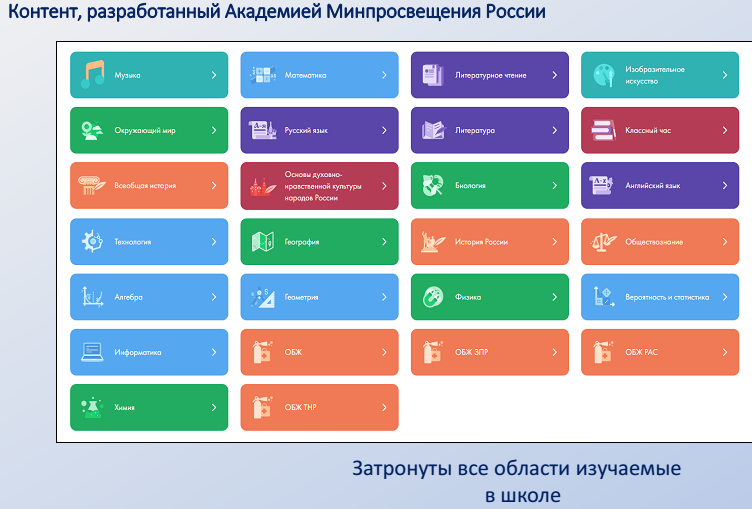 Выбор файлов библиотеки
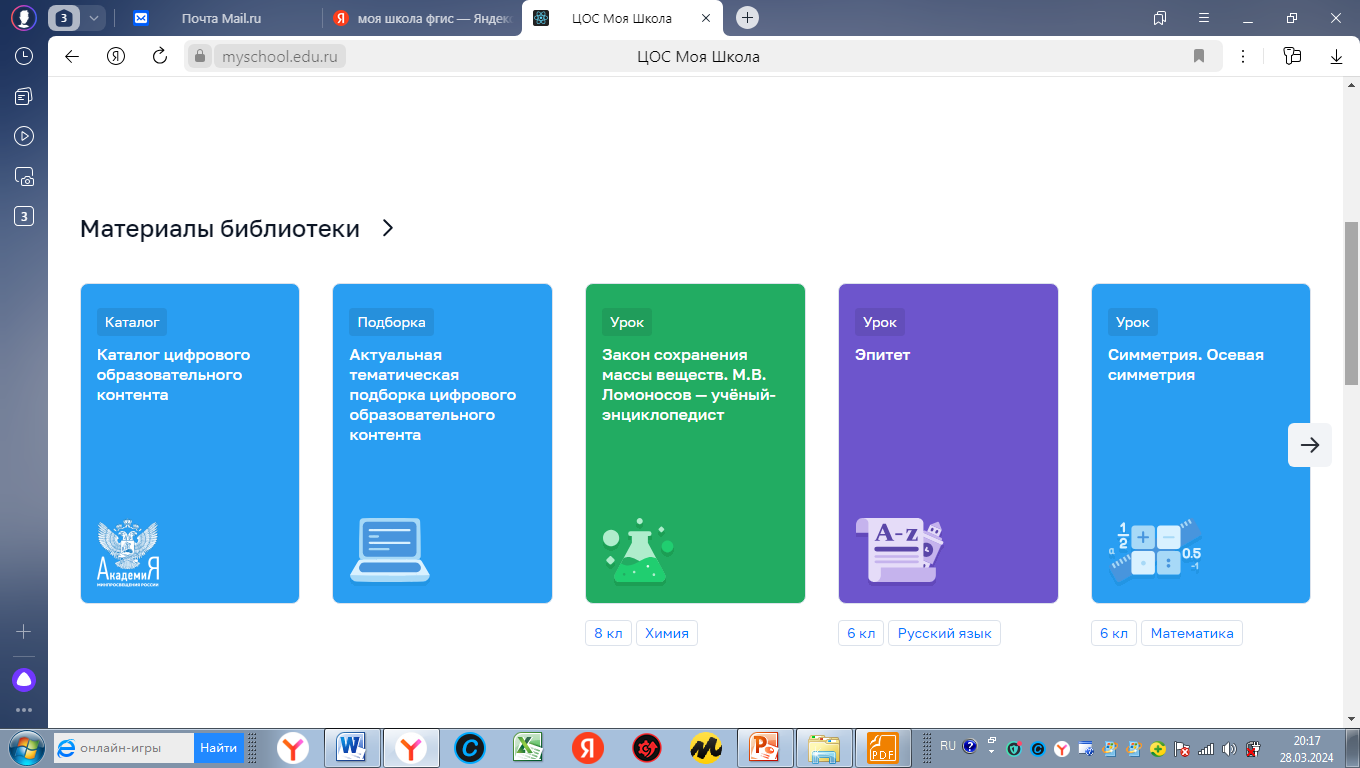 Меню библиотеки
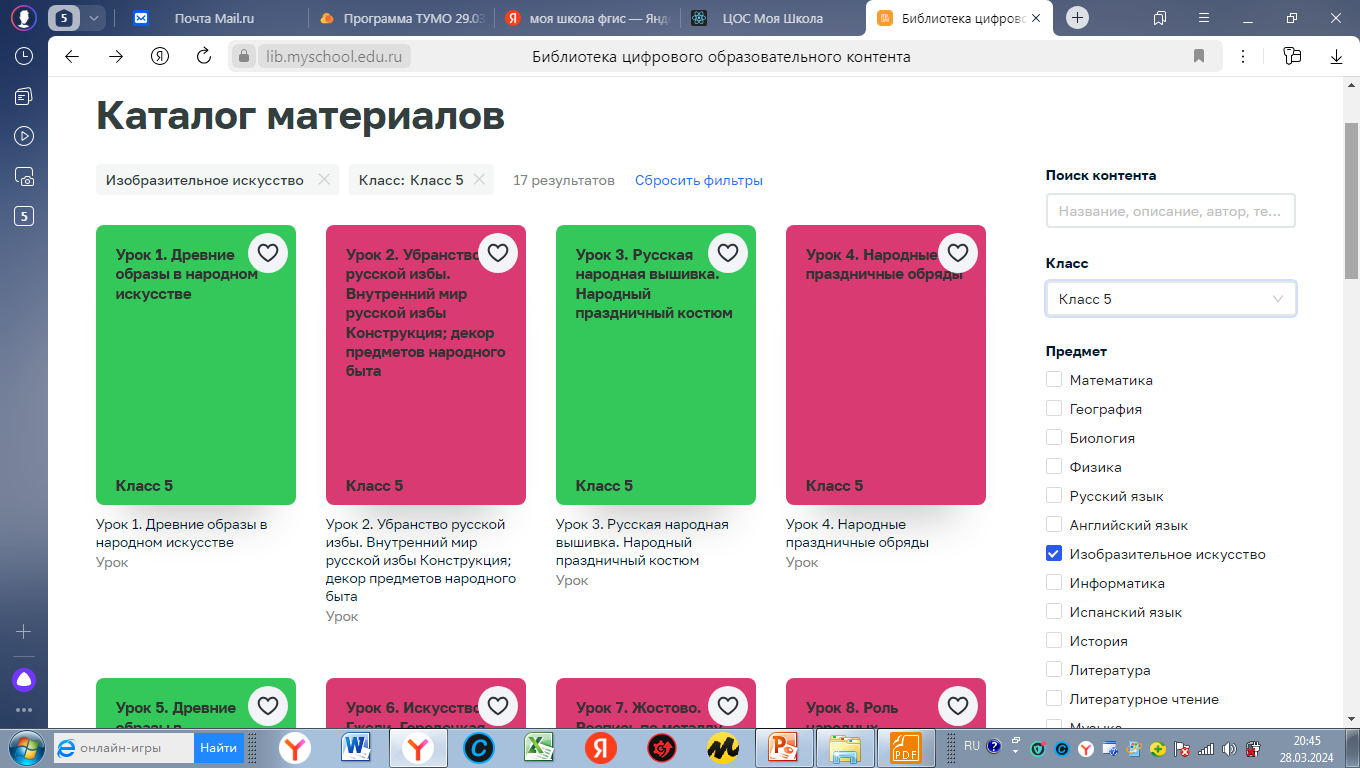 Страница урока
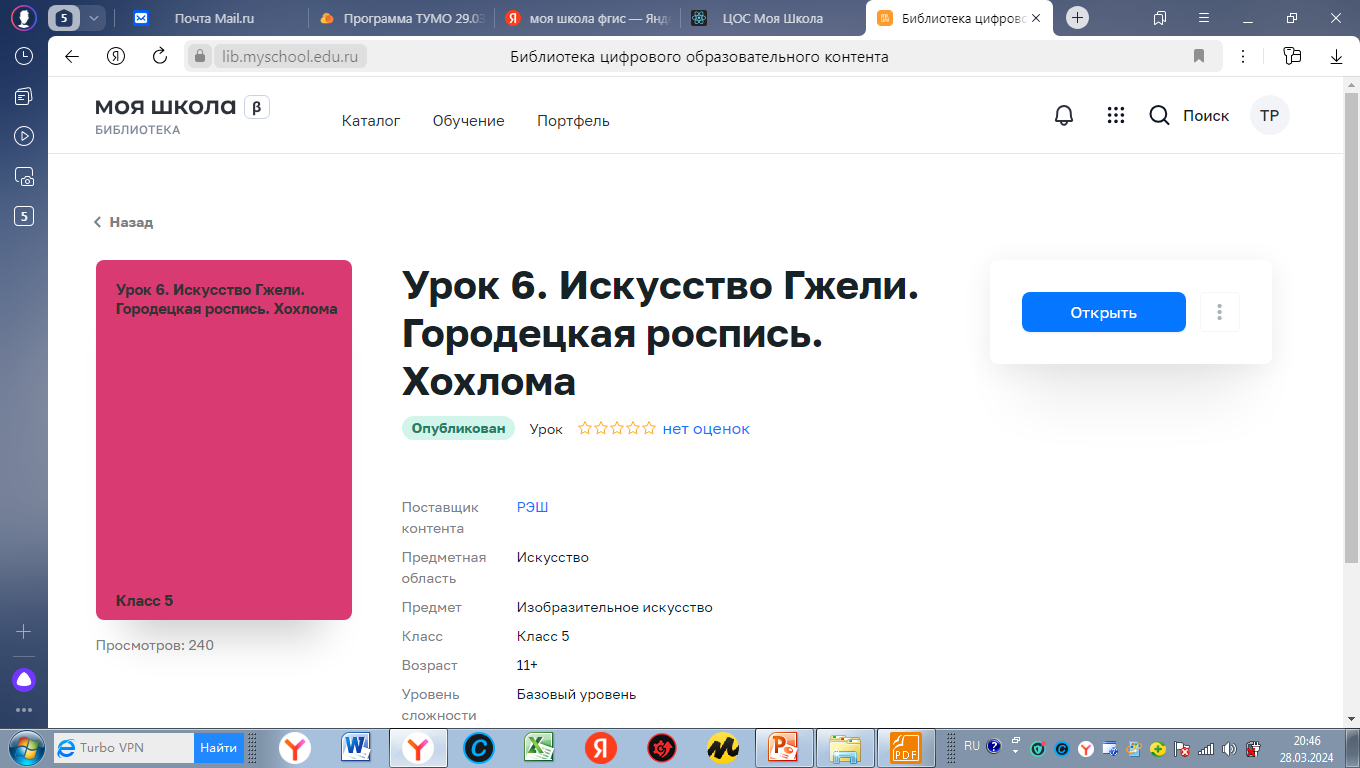 Страница урока в «РЭШ»
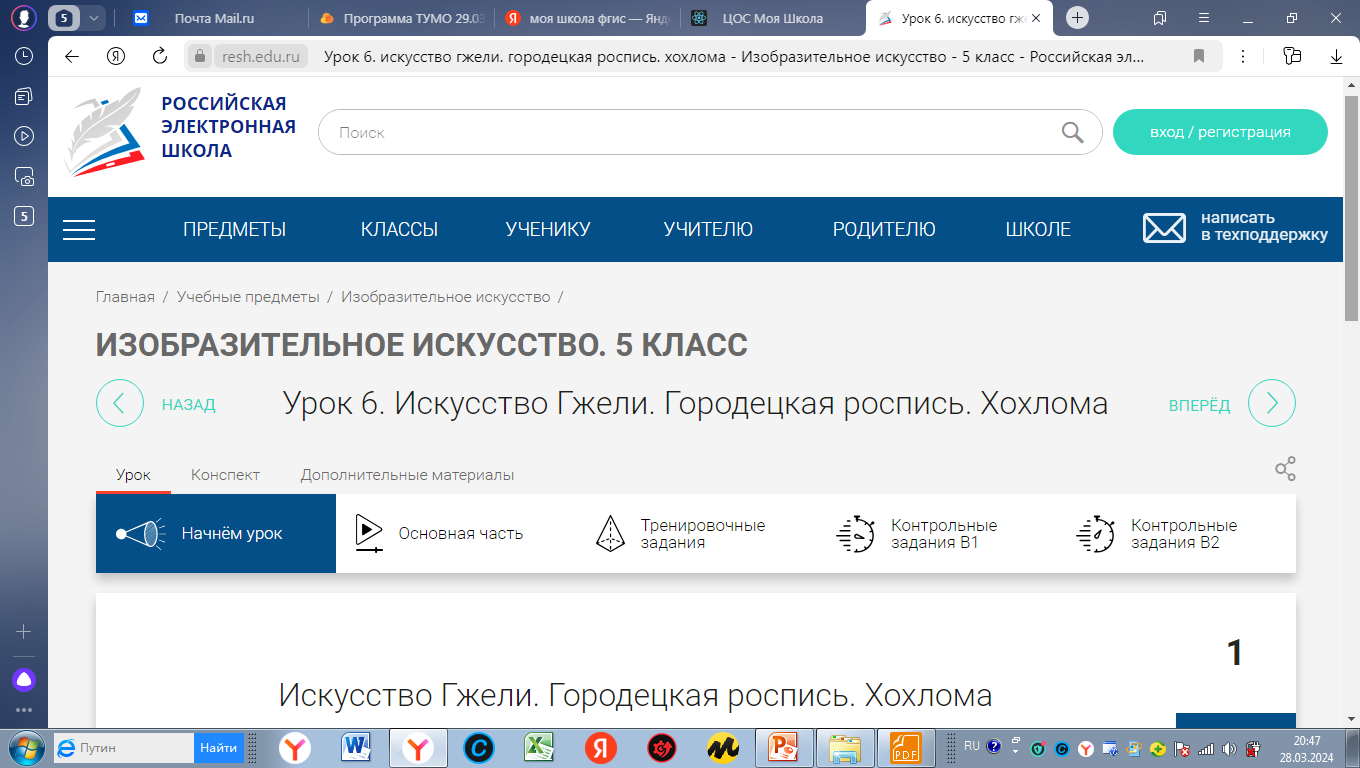 Страница урока по ОДНКНР
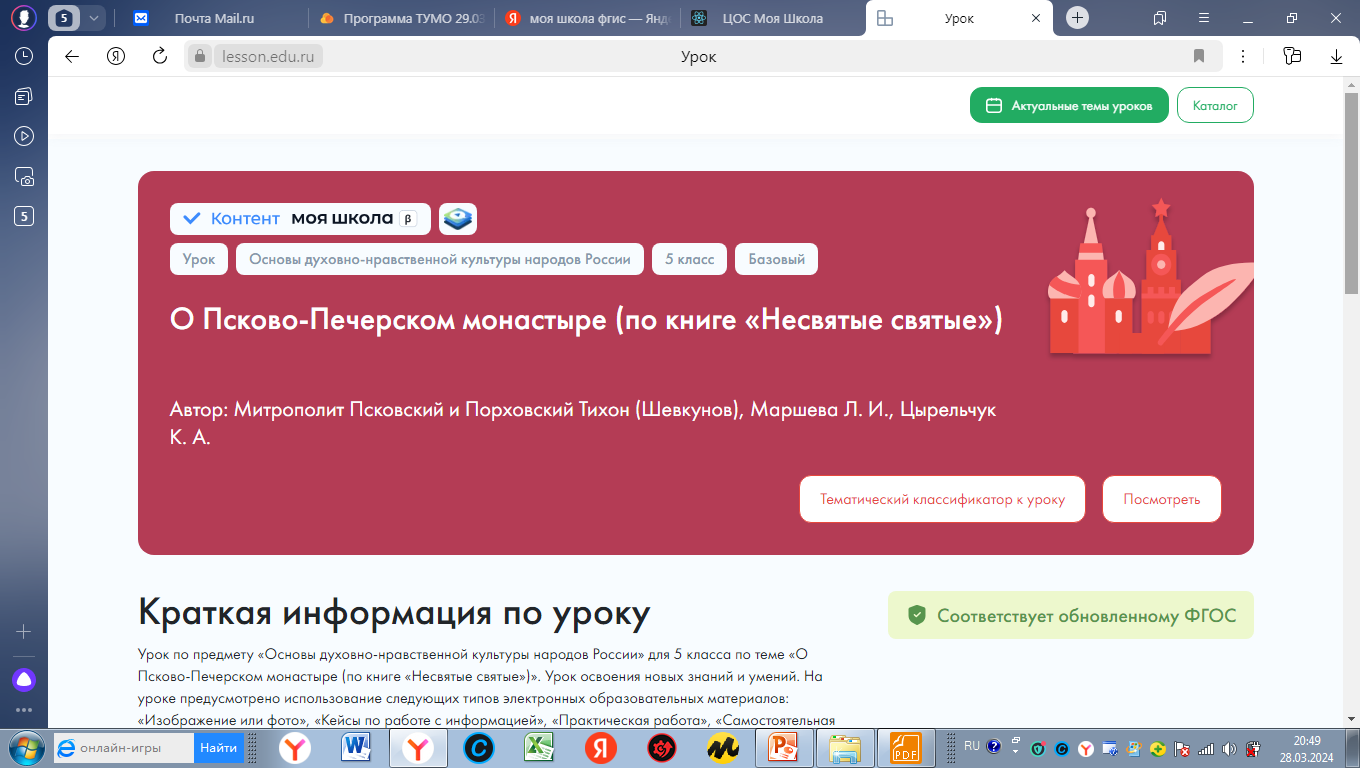 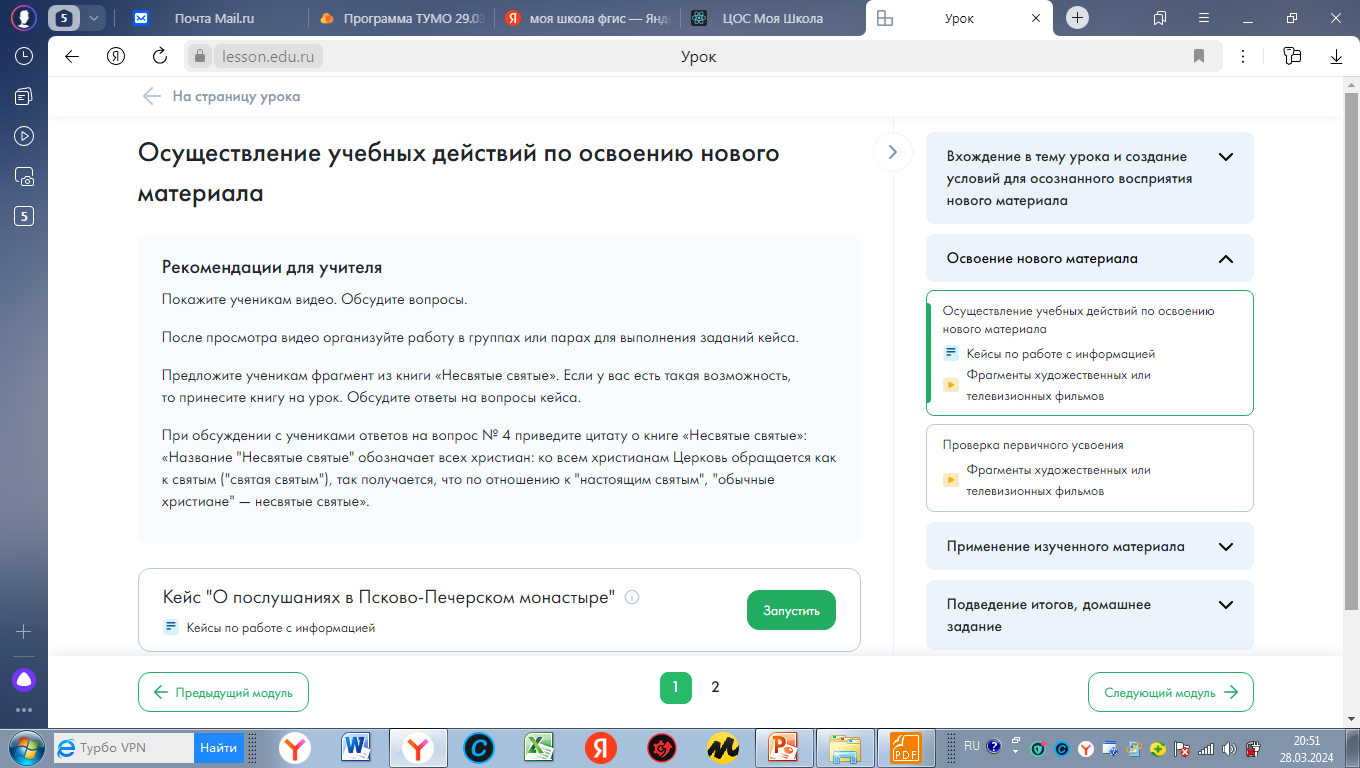 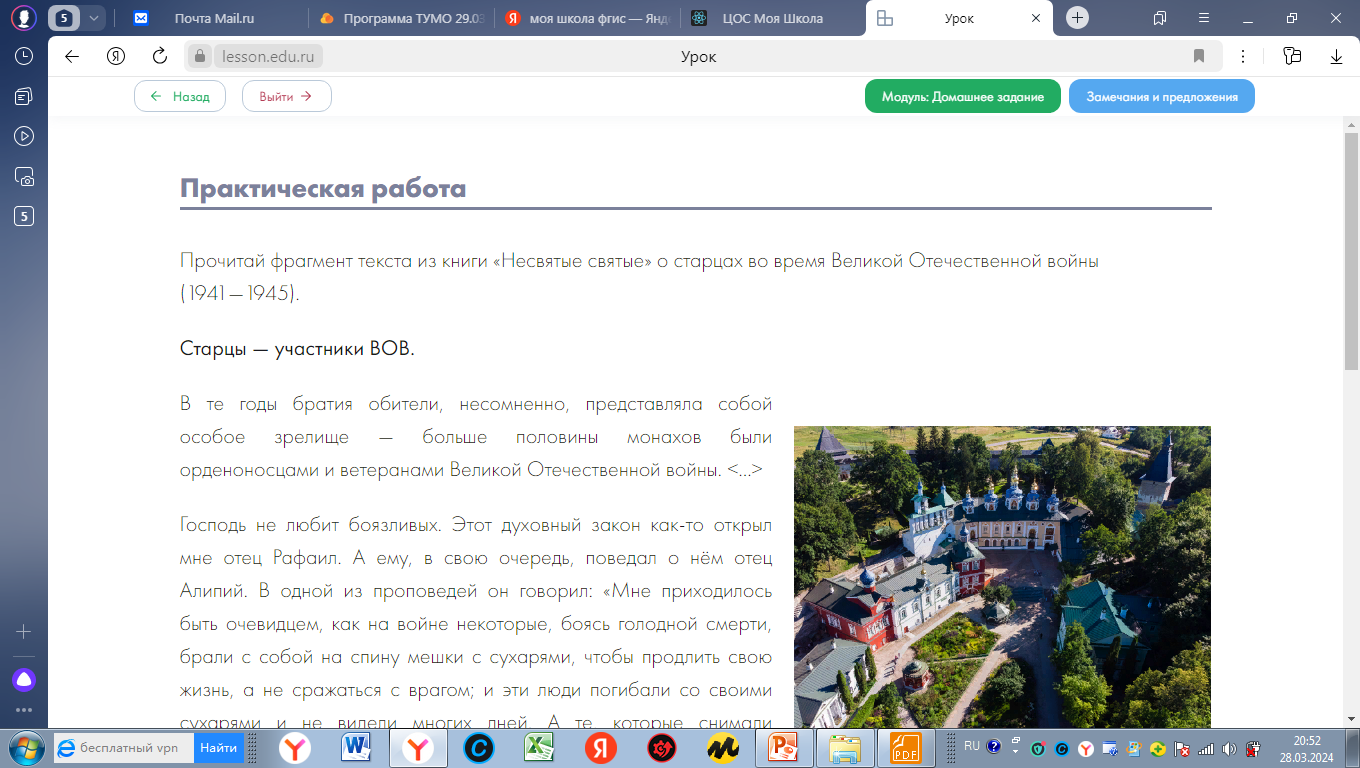 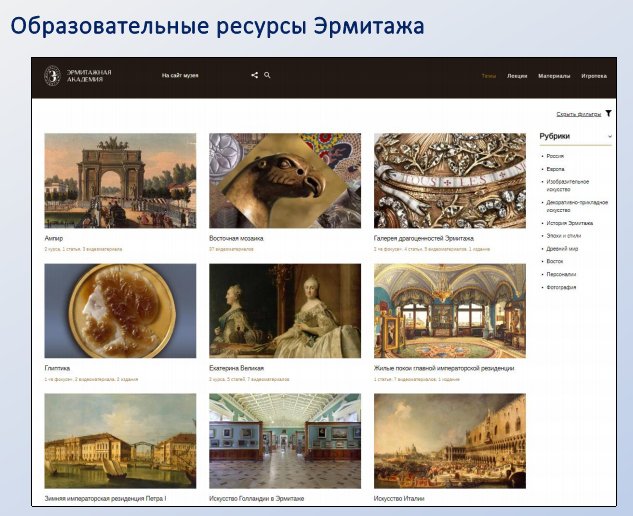 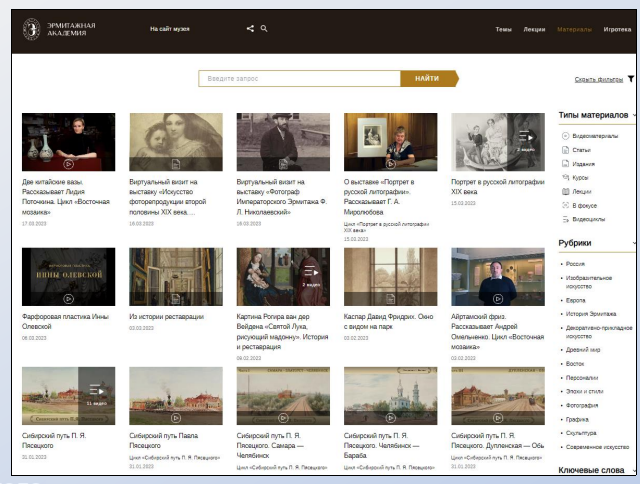 Видеоуроки РЭШ
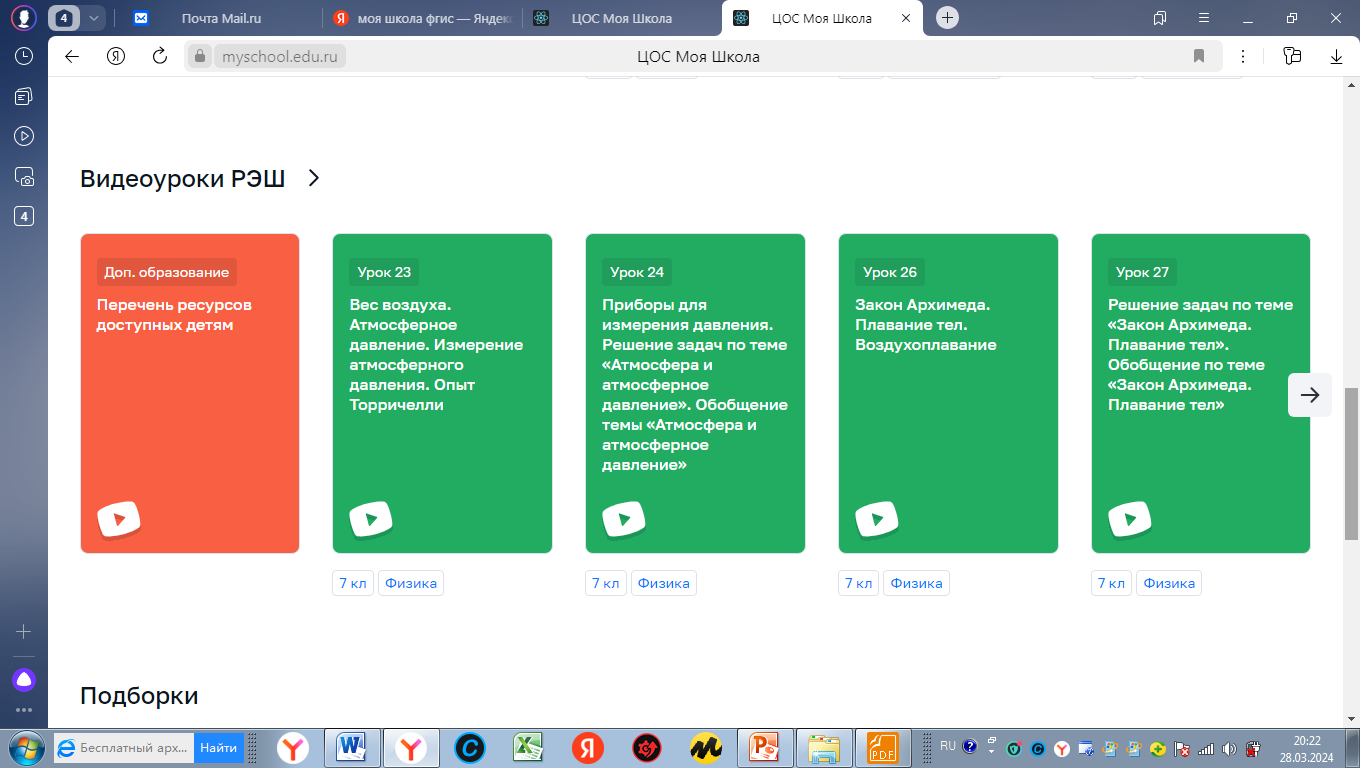 Раздел «Тестирование»
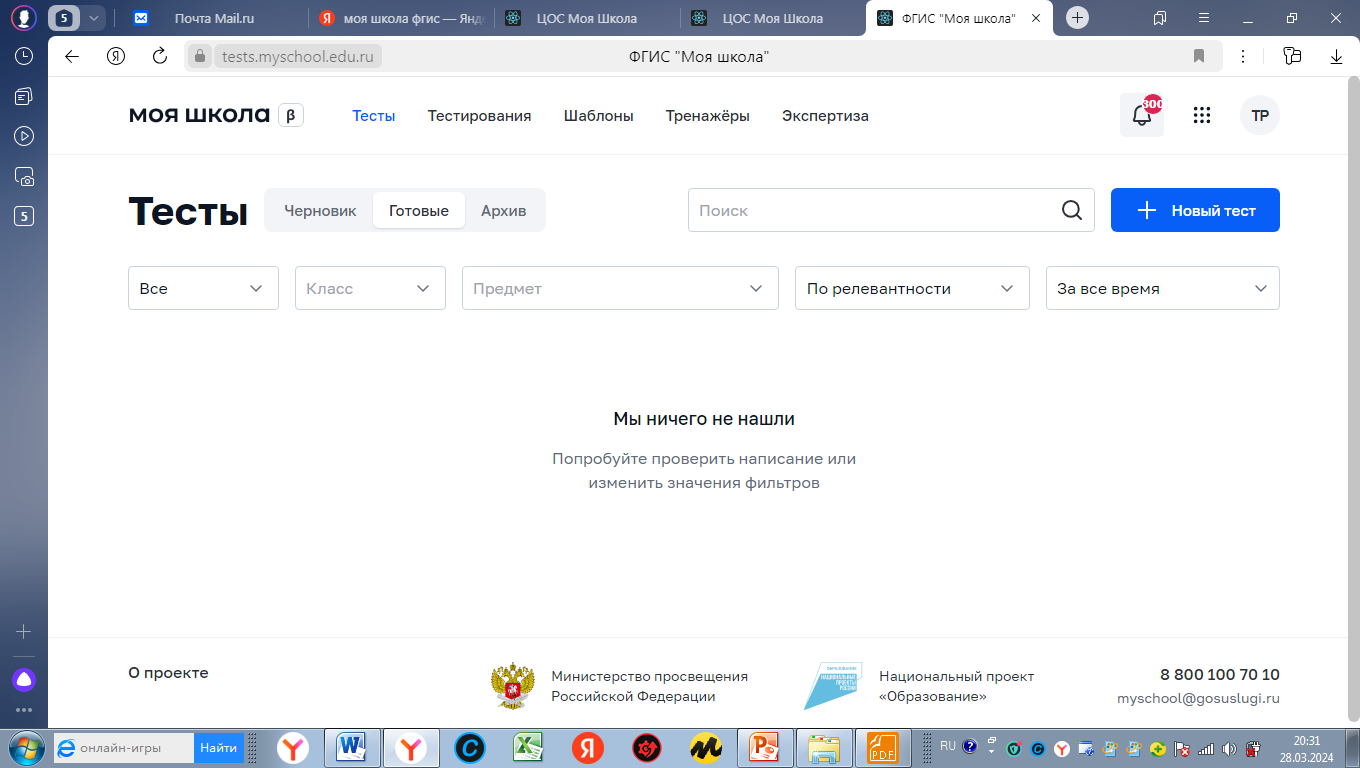 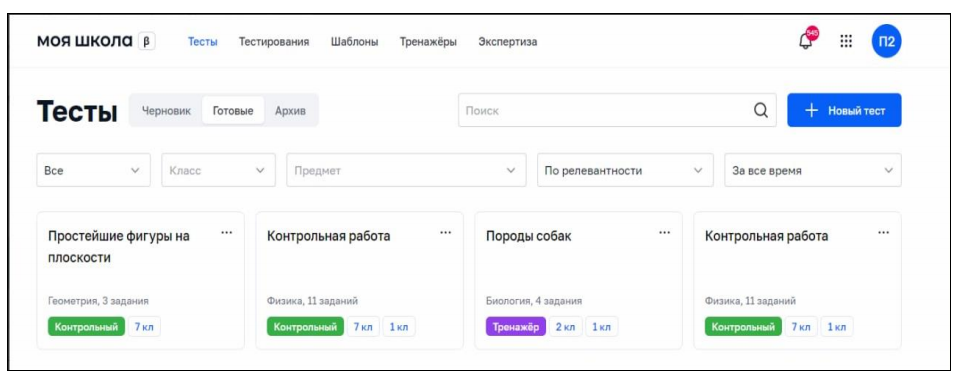 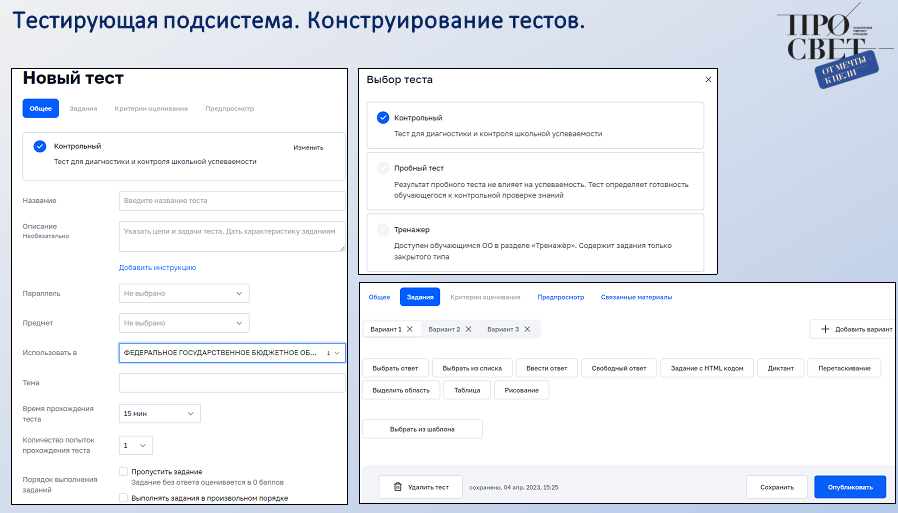 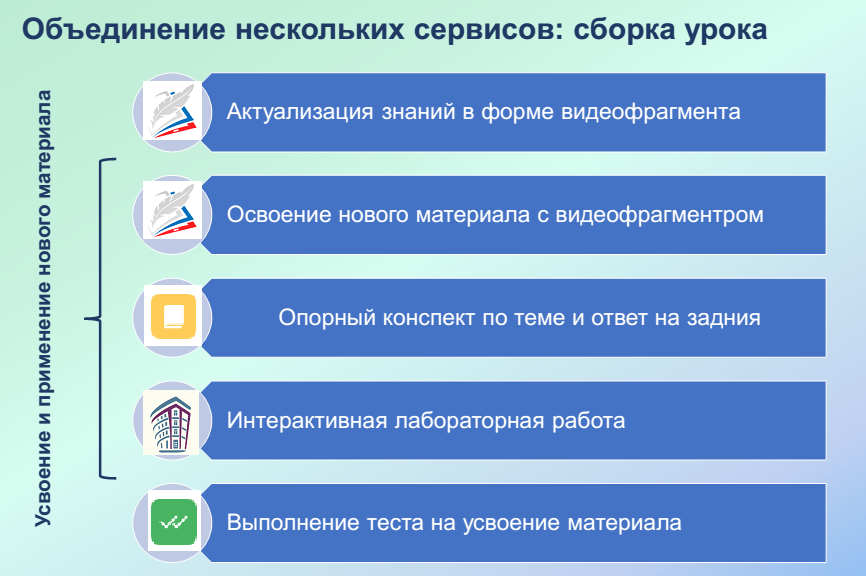 Плюсы и минусы ФГИС «Моя школа»
плюсы
минусы
Собраны в единый образовательный ресурс используемые образовательные платформы, в том числе электронный журнал, дневник, Сферум.
Возможность использовать имеющиеся ресурсы и создавать собственные.
Негативное отношение родителей к регистрации на образовательных платформах.
Необходима подтвержденная учетная запись учеников и родителей в госуслугах.
Внедрение использования системы в образовательном процессе